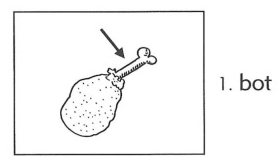 o
/o/